СЕКЦИЯ :«Российское движение школьников»
«Новые воспитательные технологии в образовательной системе МАОУ гимназии № 2: проекты РДШ»
Данилкина Вера Борисовна, 
заместитель директора по УВР
Рабочая программа воспитания (рассмотрена на педагогическом совете	Дата 23.12.2020, протокол № 3утверждена 24.12.2020, приказ № 65/1)
Модули: «Классное руководство»
 		«Курсы внеурочной деятельности»
			 «Работа с родителями»
			«Профориентация»
 «Детские общественные объединения»
Дни единых действий
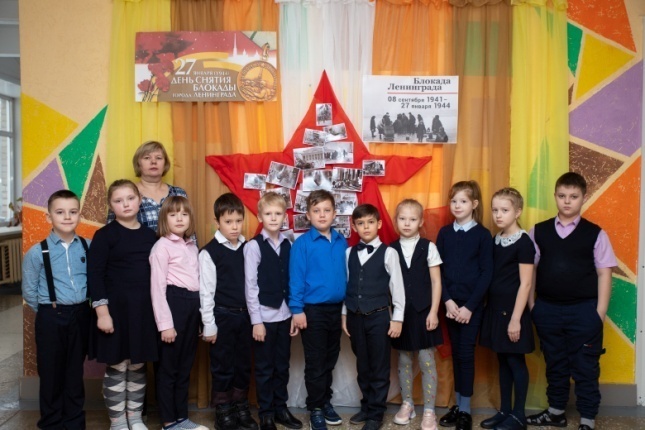 чек лист
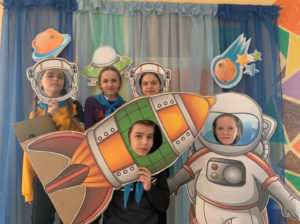 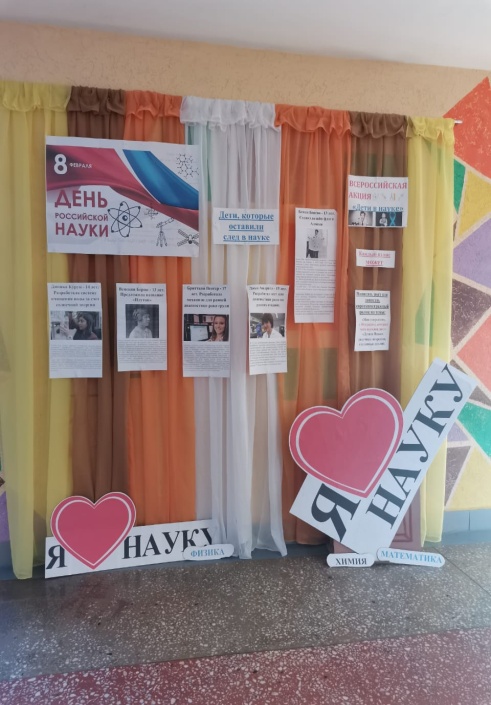 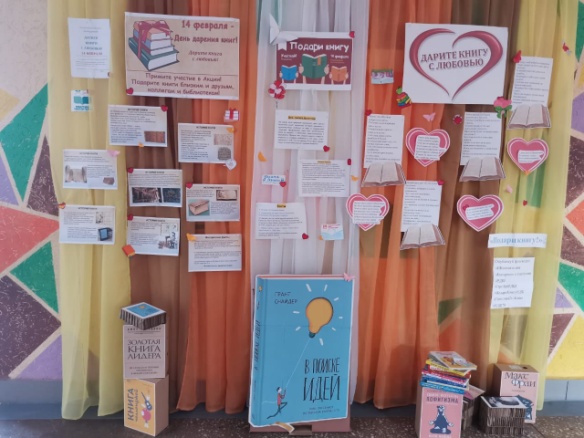 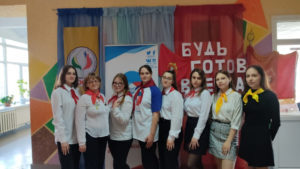 «Классные встречи»
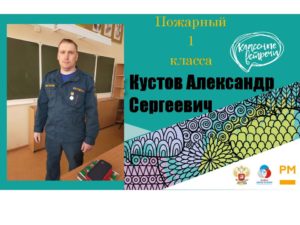 115 лет гимназии
 в каждом классном коллективе не менее
 5 встреч с выпускниками, учителями
2020-2021
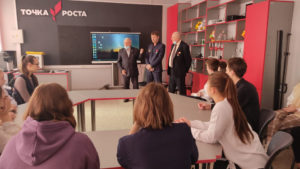 2021-2022
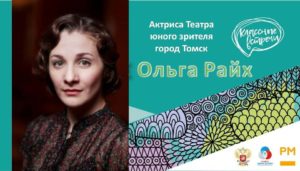 «Творческая мастерская и творческая лаборатория»
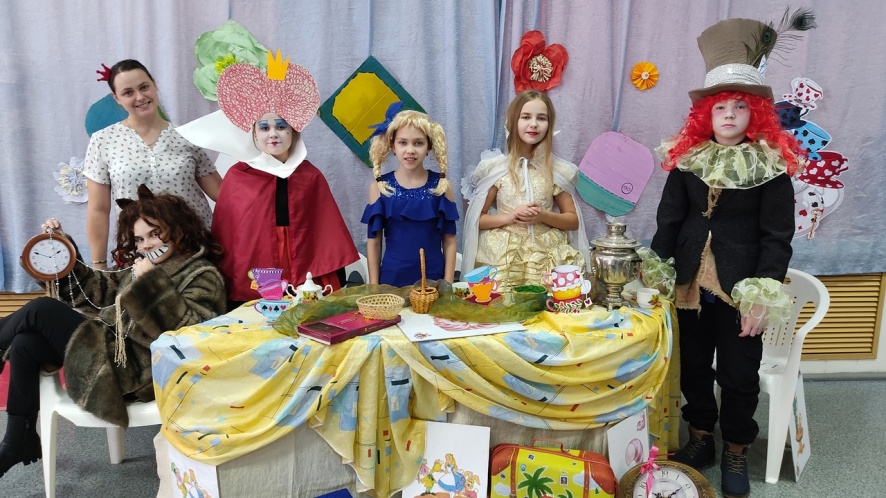 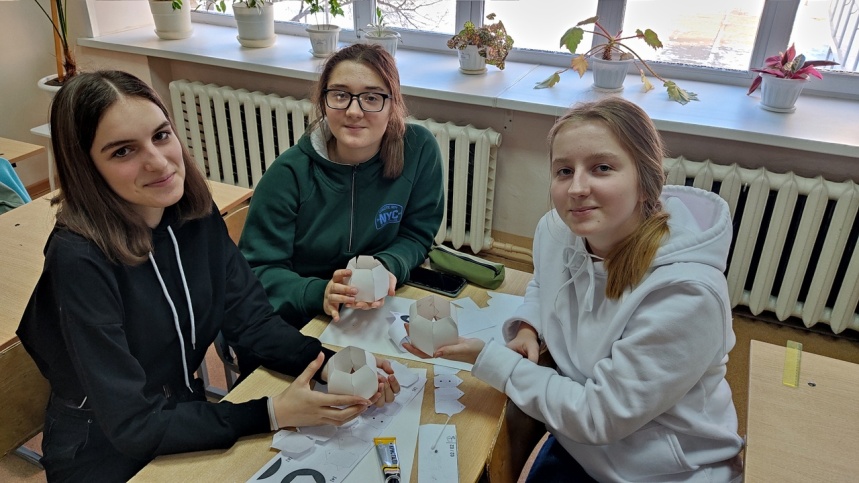 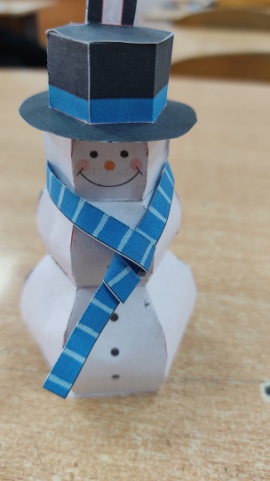 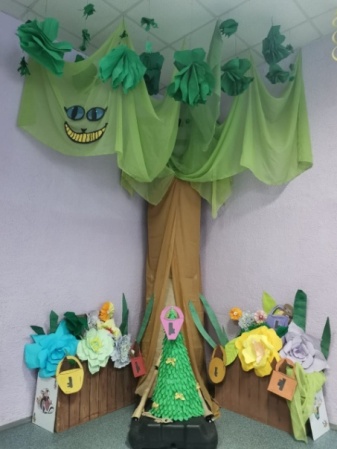 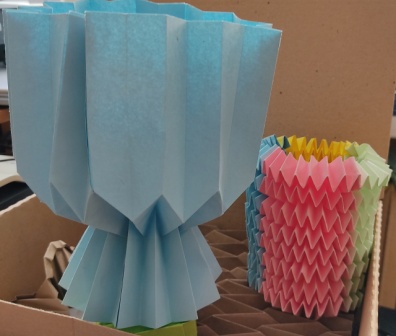 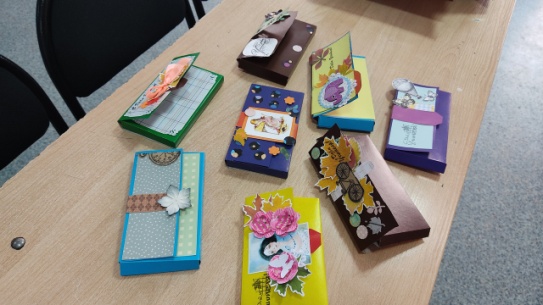 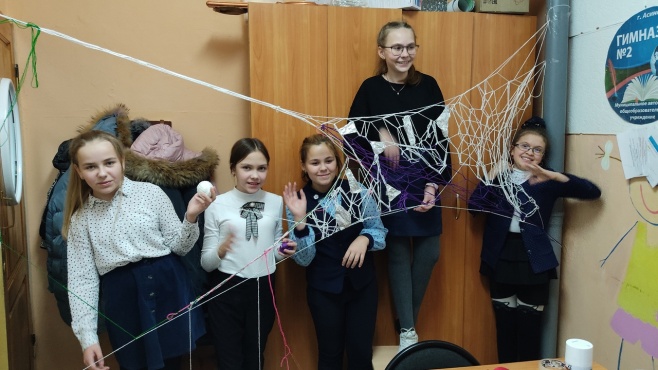 Месячник для начальных классов в сфере краеведения
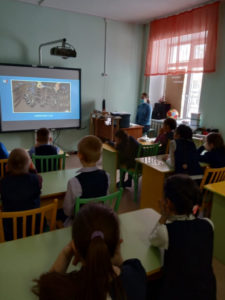 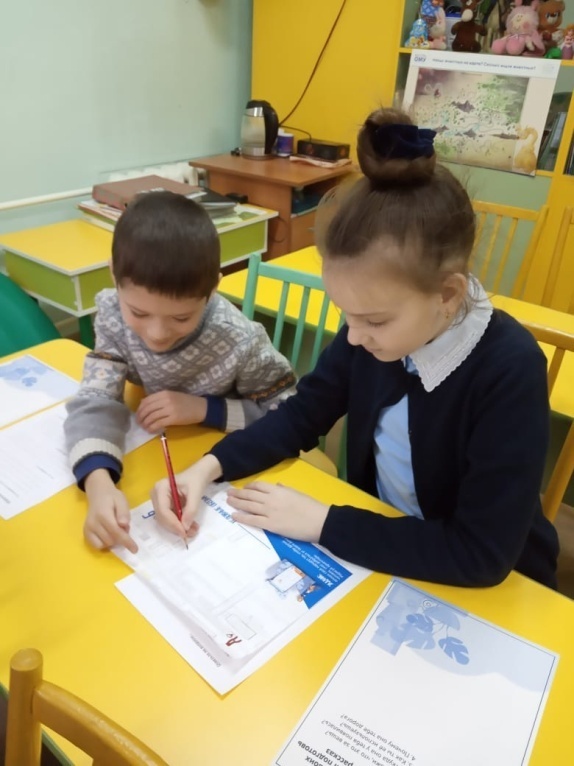 Профильная смена «Поколение РДШ»
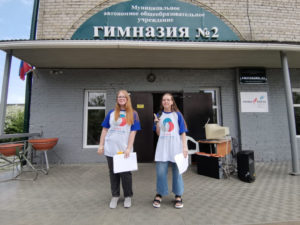 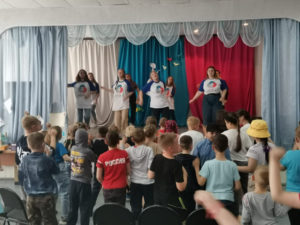 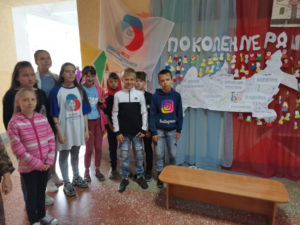 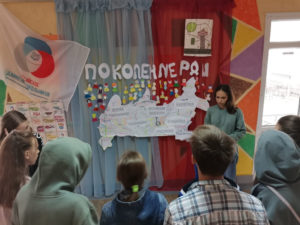